DEPARTAMENTO DE CIENCIAS ECONÓMICAS, ADMINISTRATIVAS Y DEL COMERCIO

CARRERA DE  FINANZAS Y AUDITORÍA

TRABAJO DE TITULACIÓN, PREVIO A LA OBTENCIÓN DEL TÍTULO DE LICENCIADA EN FINANZAS CONTADORA PÚBLICA - AUDITORA
TEMA: “EVALUACIÓN DEL SISTEMA DE GESTIÓN DE LA CALIDAD BASADO EN LA NORMA INTERNACIONAL ISO 9001:2015 AL DEPARTAMENTO DE PRODUCCIÓN (PLANTA RECYPET) DE LA EMPRESA ENKADOR S.A.  Y SU IMPACTO EN LA PRODUCTIVIDAD POR EL PERÍODO 2017 – 2019”

AUTORA: VEGA ALQUINGA, RUTH KARINA

DIRECTOR: ING.  PAZMIÑO ARROYO HENRY, MGS.

SANGOLQUÍ
2021
Planteamiento del problema
Falta de cultura de calidad.
Retrasos en la ejecución de las acciones de mejora
Escaza socialización de los objetivos, política de calidad
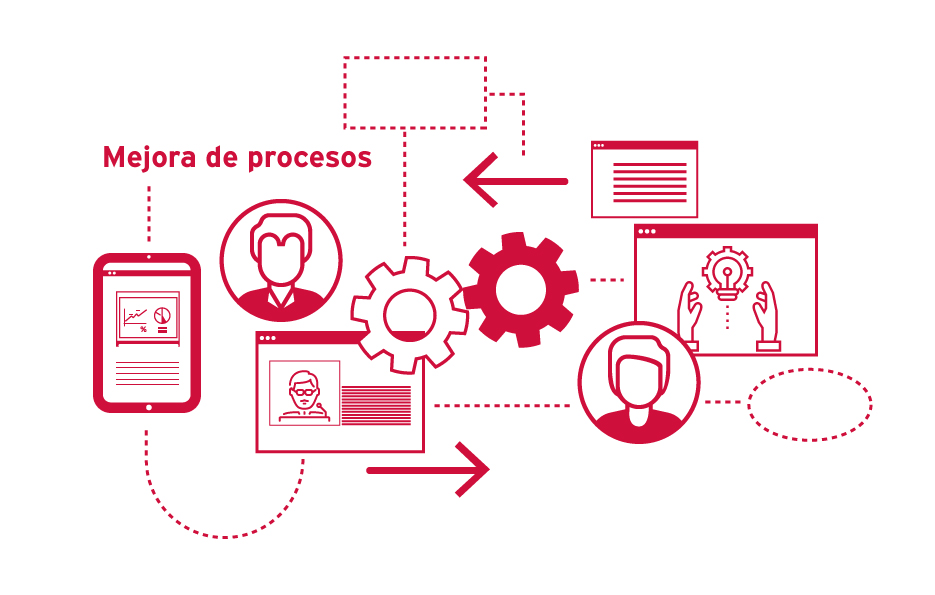 Deficiencia en la Administración del Sistema de Gestión de la Calidad en el Departamento de Producción (Planta Recypet) de la Empresa Enkador S.A.
Retrasos en los procesos
Metas y objetivos que no se cumplen en el tiempo establecido.
Desconocimiento de los objetivos institucionales
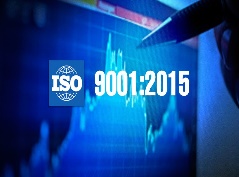 Variables
Hipótesis
Objetivos
Objetivos Específicos
Objetivo General
Evaluar el Sistema de Gestión de la Calidad en base a la Norma Internacional ISO 9001:2015 y su incidencia en la productividad en el Departamento de Producción (Planta Recypet) de la Empresa Enkador S.A. durante el periodo 2017 – 2019.
4
Identificación de la Organización
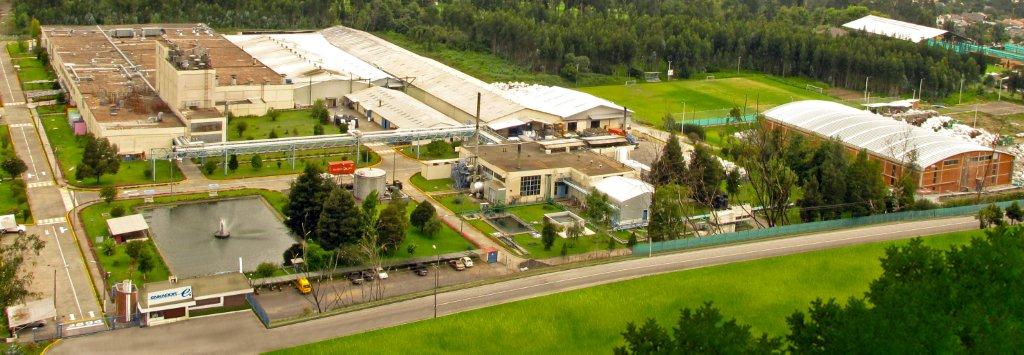 Segmentos de Negocio
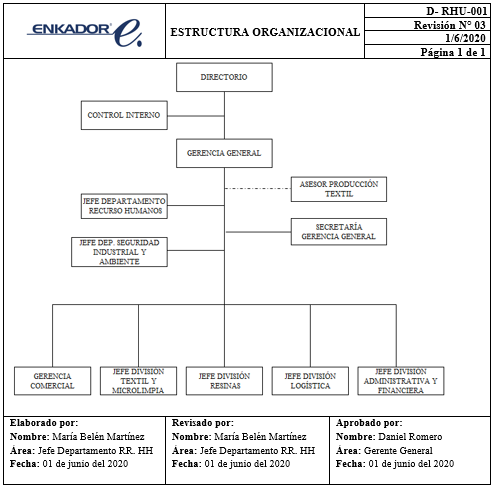 MAPA DE PROCESOS ENKADOR S.A.
PLANTA RESINAS
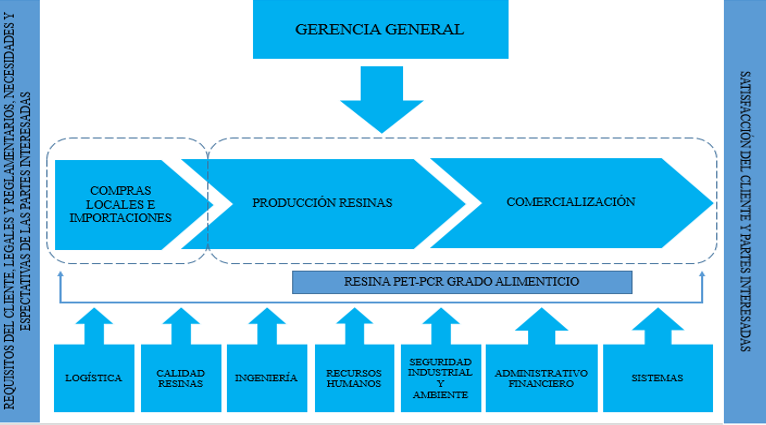 Marco Teórico
Teoría de la calidad orientada al costo
Teoría de la Productividad
Teoría de la Calidad
Armand  Feigenbaum
 “modelo para administrar la organización” 
Control total de la calidad
Idea de costos de calidad
Walter  Shewhart
Control estadístico de la calidad
“La productividad tiene que ver con los resultados que se obtienen de un proceso o sistema, se mide por el cociente formado por los resultados logrados y los recursos empleados.



Mejorar la productividad es optimizar el uso de los recursos y maximizar los resultados
Edwards Deming 
“Cero defectos o menos variaciones”
El ciclo de Deming (PDCA)
Gutiérrez (2014) en su libro Calidad y Productividad menciona que “los costos de calidad son los costos totales asociados al sistema de gestión de la calidad y pueden utilizarse como medida de desempeño del sistema de calidad” (pág. 22).
Joseph Juran
“la adecuación para el uso” 
Trilogía de Juran
.
.
Philip Crosby 
“ Cumplimiento de los requisitos, se basan en la prevención y no en la evaluación”
14 Puntos para la Gestión de la Calidad
Kauru Ishikawa 
 “construida en cada diseño o proceso” 
 herramientas de análisis de datos
Marco Teórico
Teoría de los indicadores de Gestión
Normas ISO
ISO 9000:2015 Sistemas de gestión de la calidad - Fundamentos y vocabulario
ISO 9001:2015 Sistemas de gestión de la calidad - Requisitos 
ISO 19011:2018 Directrices para la auditoría de los sistemas de gestión
“Un Indicador de Gestión es una expresión cualitativa  y cuantitativa que evalúa la razón de ser de la organización en cuanto al desempeño y evolución.
Marco Referencial
Artículos  y estudios académicos
Metodología
Instrumentos de recolección de datos
Por la
Finalidad
Aplicada
Generalidades de la Auditoría de Calidad
Tipos de Auditoría de Calidad
Principios de la Auditoria de Calidad
Integridad
Presentación imparcial (veracidad y exactitud)
Debido cuidado profesional
Confidencialidad
Independencia
Enfoque basado en la evidencia
Enfoque basado en riesgos
Fases de la Auditoría de Calidad
Plan de Auditoría
1. Planeación y Programación de la Auditoría
Desarrollo del plan de auditoría
Realización de la reunión de apertura
Comunicación durante la auditoría
Revisión de la información documentada
Recopilación y verificación de la información
Generación del Hallazgo de Auditoría
2. Ejecución de la Auditoría
3. Elaboración del informe de 
Auditoría
Informe de Auditoría
Realización de la reunión de cierre de la auditoría
4. Seguimiento de la Auditoría
Verificar el cumplimiento de las acciones correctivas u oportunidades de mejora.
3. RESULTADOS FINALES DEL PROCESO DE AUDITORÍA
FORTALEZAS
Buena disposición por parte de los responsables de las áreas auditadas durante todo el proceso de auditoría.
Cooperación por parte de la persona responsable de los Sistemas de Gestión de la Calidad.
4. RESUMEN DE HALLAZGOS
1. OBJETIVOS DEL PROCESO DE AUDITORÍA
Los objetivos establecidos para la Auditoría del Sistema de Gestión de la Calidad	
Revisar el nivel de cumplimiento de los requisitos establecidos en la Norma ISO 9001:2015
Verificar que el Sistema de Gestión de la Calidad que administra la compañía están alineados para cumplir los objetivos de la organización.
2. RESUMEN DEL PROCESO DE AUDITORIA - HALLAZGOS
Resultados de la evaluación del Sistema de Gestión de la Calidad de la Empresa Enkador S.A.
Revisión de las Auditorias Internas de Calidad
El Sistema de Gestión de la Calidad del Departamento busca mejorar sus procesos y optimizar los recursos.
Análisis de los principales indicadores de gestión
Indicador- Producción Erema
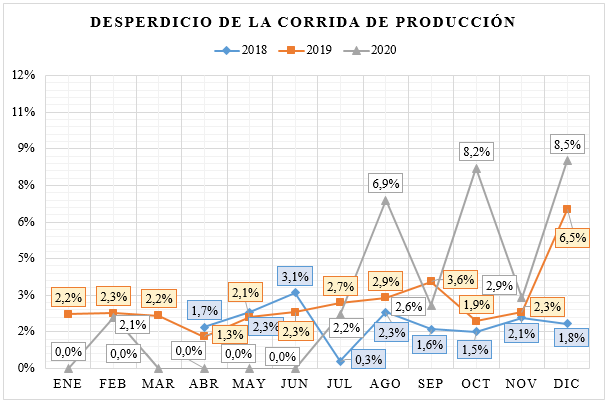 Nivel de desperdicios de la corrida de producción
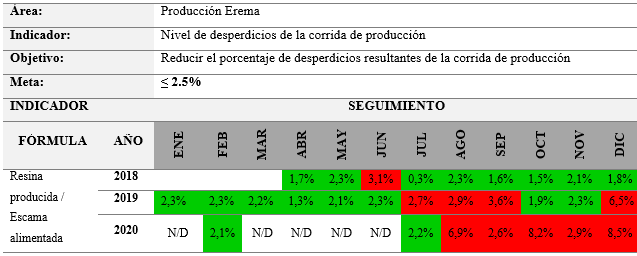 Análisis de los principales indicadores de gestión
Indicadores- Calidad Resinas
Lotes rechazados por el cliente 2018- 2019
Lotes rechazados por el cliente 2020
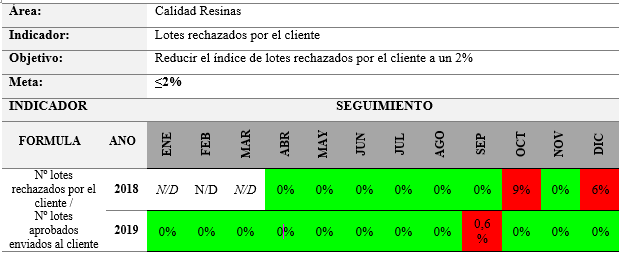 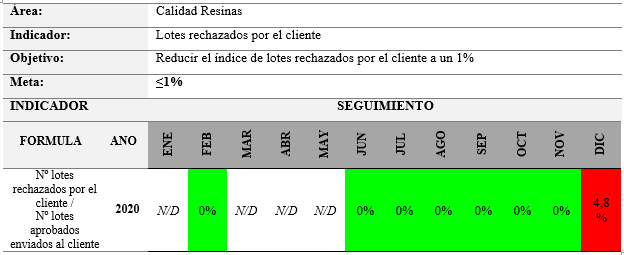 Análisis de los principales indicadores de gestión
Indicadores- Calidad Resinas
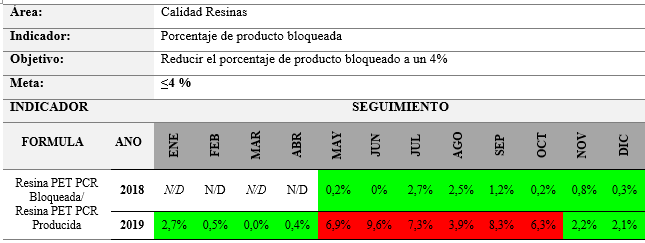 Porcentaje de producto bloqueado 2018-2019
Porcentaje de producto bloqueado 2020
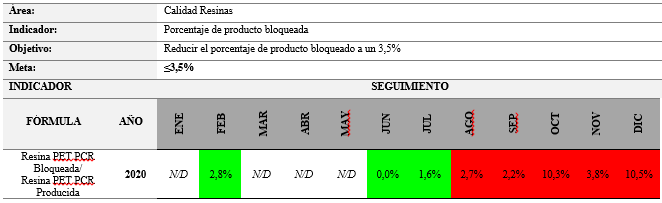 Comprobación de hipótesis
ISO 9001:2015
Indicadores de Gestión
Niveles de Productividad satisfactorios
Optimización de los recursos
Satisfacción del Cliente
Conclusiones
Recomendaciones
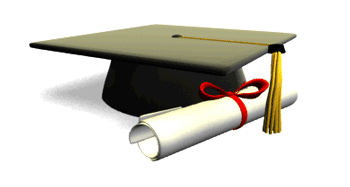 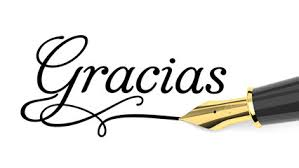